Figure 5. ERP waveforms recorded for the first, second, third, and fourth attempt at a particular item in the sequence, ...
Cereb Cortex, Volume 20, Issue 7, July 2010, Pages 1596–1603, https://doi.org/10.1093/cercor/bhp224
The content of this slide may be subject to copyright: please see the slide notes for details.
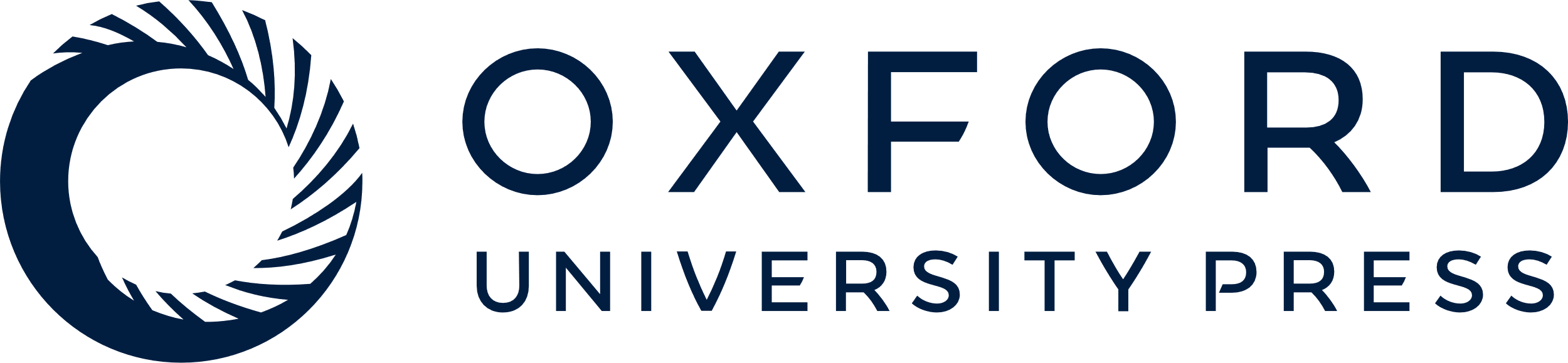 [Speaker Notes: Figure 5. ERP waveforms recorded for the first, second, third, and fourth attempt at a particular item in the sequence, for trials associated with (a) good positive RL and (b) good negative RL. The associated good learning difference waves are shown in (c).


Unless provided in the caption above, the following copyright applies to the content of this slide: © The Author 2009. Published by Oxford University Press. All rights reserved. For permissions, please e-mail: journals.permissions@oxfordjournals.org]